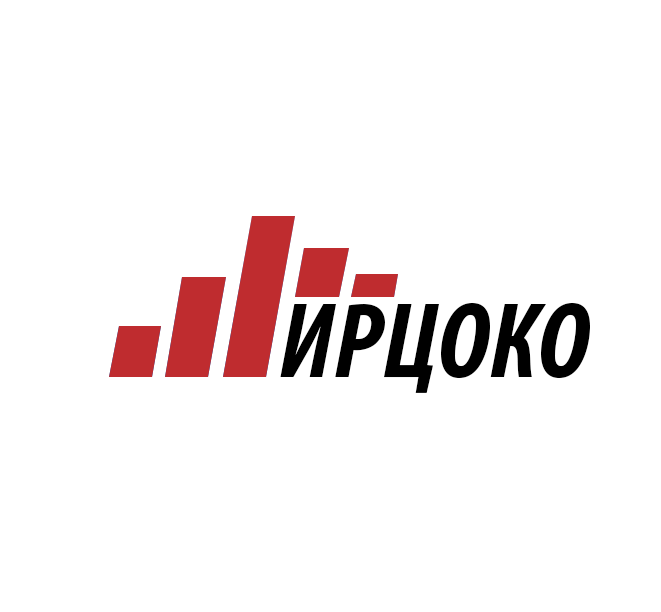 Областное государственное бюджетное учреждение «Ивановский региональный центр оценки качества образования»
Региональная оценка образовательных результатов в школах с низкими образовательные результатами, отобранными ФИОКО
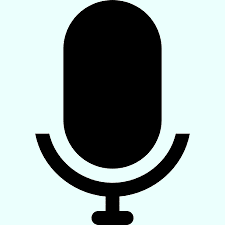 Грушанская Татьяна Владимировна
19 января 2022 г.
Региональные мониторинги качества образования в ОО, участвующих в федеральном проекте «Адресная методическая помощь «500+» в 2020, 2021 году
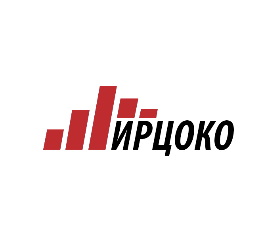 Февраль-апрель 2020 г.
Диагностические работы в формате ОГЭ и ЕГЭ.

Анализ уровня и динамики образовательных результатовна основе результатов региональной диагностической работы и ОГЭ
2
Сопоставление результатов по математике школ с низкими результатами обучения и школ Ивановской области
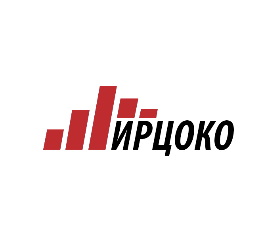 3
Успешность выполнения диагностической работы по математике в школах с низкими результатами обучения
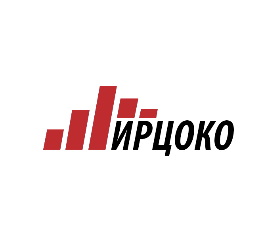 4
Региональные мониторинги в ОО, участвующих в федеральном проекте «Адресная методическая помощь «500+»
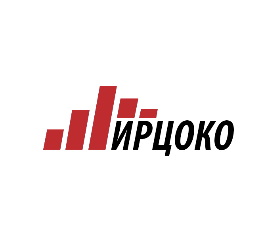 В 2020, 2021 году
Анализ результатов ВПР по общеобразовательным организациям

В 2020, 2021 году
Мониторинг результатов ОГЭ и ЕГЭ
5
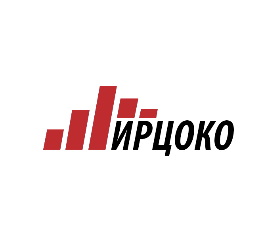 Региональные мониторинги в ОО, участвующих в федеральном проекте «Адресная методическая помощь «500+» (дорожная карта 2022 г.)
Декабрь 2021
6
Региональная методика выявления ОО, имеющих низкие результаты обучения, методика по определению динамики уровня учебных достижений в ОО с низкими результатами обучения
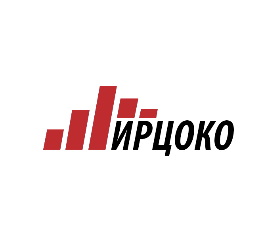 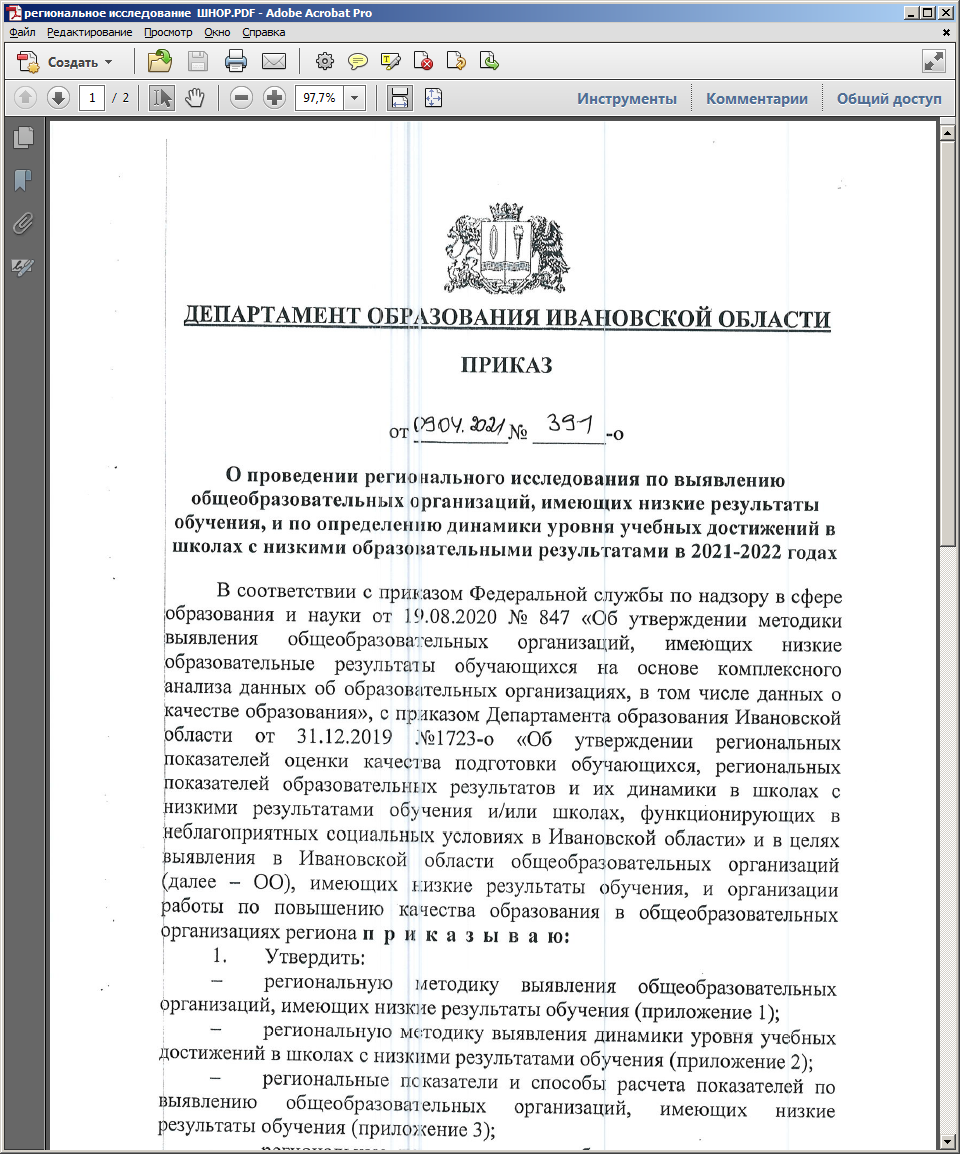 7
Региональная методика выявления ОО, имеющих низкие результаты обучения, методика по определению динамики уровня учебных достижений в ОО с низкими результатами обучения
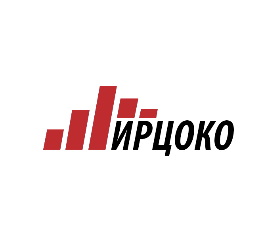 Методика выявления общеобразовательных организаций, имеющих низкие результаты обучения

Методика выявления динамики уровня учебных достижений в школах с низкими результатами обучения

Региональные показатели и способы расчета показателей по выявлению общеобразовательных организаций, имеющих низкие результаты обучения

Региональные показатели и способы расчета показателей по выявлению динамики уровня учебных достижений в школах с низкими результатами обучения
8
Региональная методика выявления ОО, имеющих низкие результаты обучения
Процедуры ОКО для выявления ОО
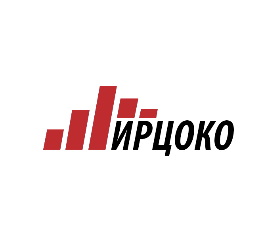 9
Региональная методика выявления ОО, имеющих низкие результаты обучения
Региональные показатели для выявления ОО
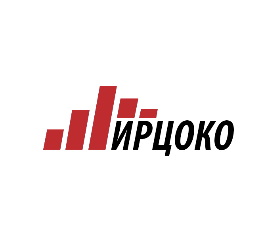 10
Региональная методика выявления ОО, имеющих низкие результаты обучения
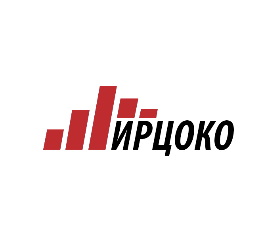 11
Региональная методика выявления ОО, имеющих низкие результаты обучения
Региональные показатели для выявления ОО
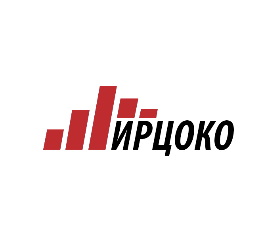 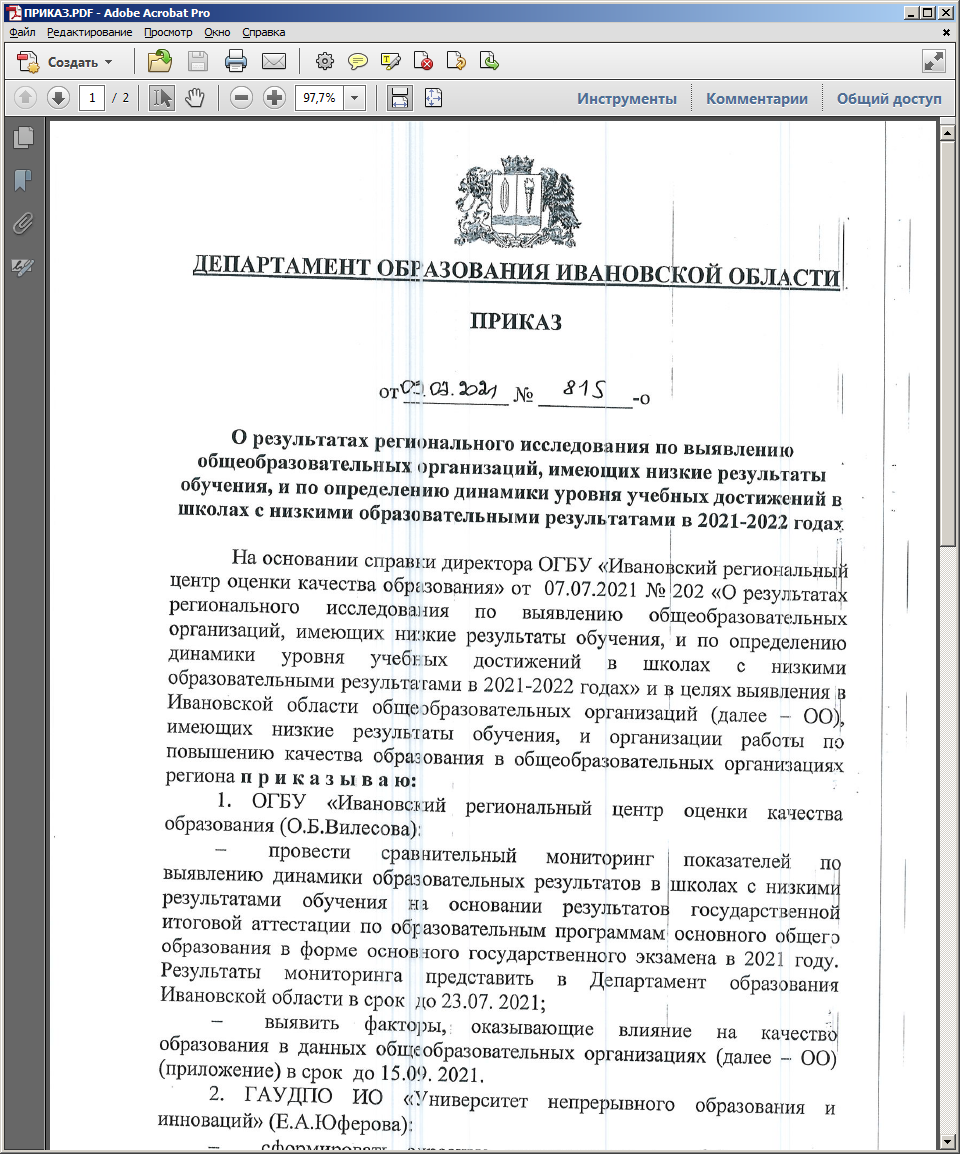 12
Региональная методика выявления динамики уровня учебных достижений в ОО с низкими результатами обучения
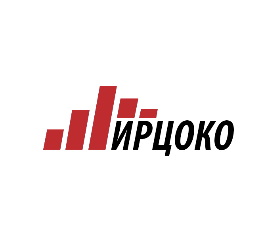 Мониторинг по выявлению динамики в два этапа
13
Региональные показатели  по выявлению динамики уровня учебных достижений в школах с низкими результатами обучения
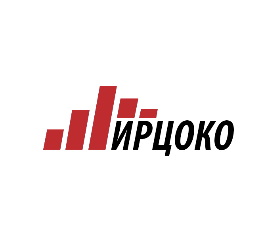 14
Банк школьных практик
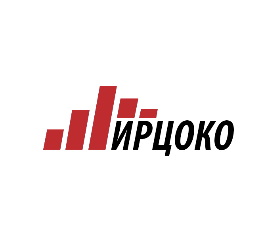 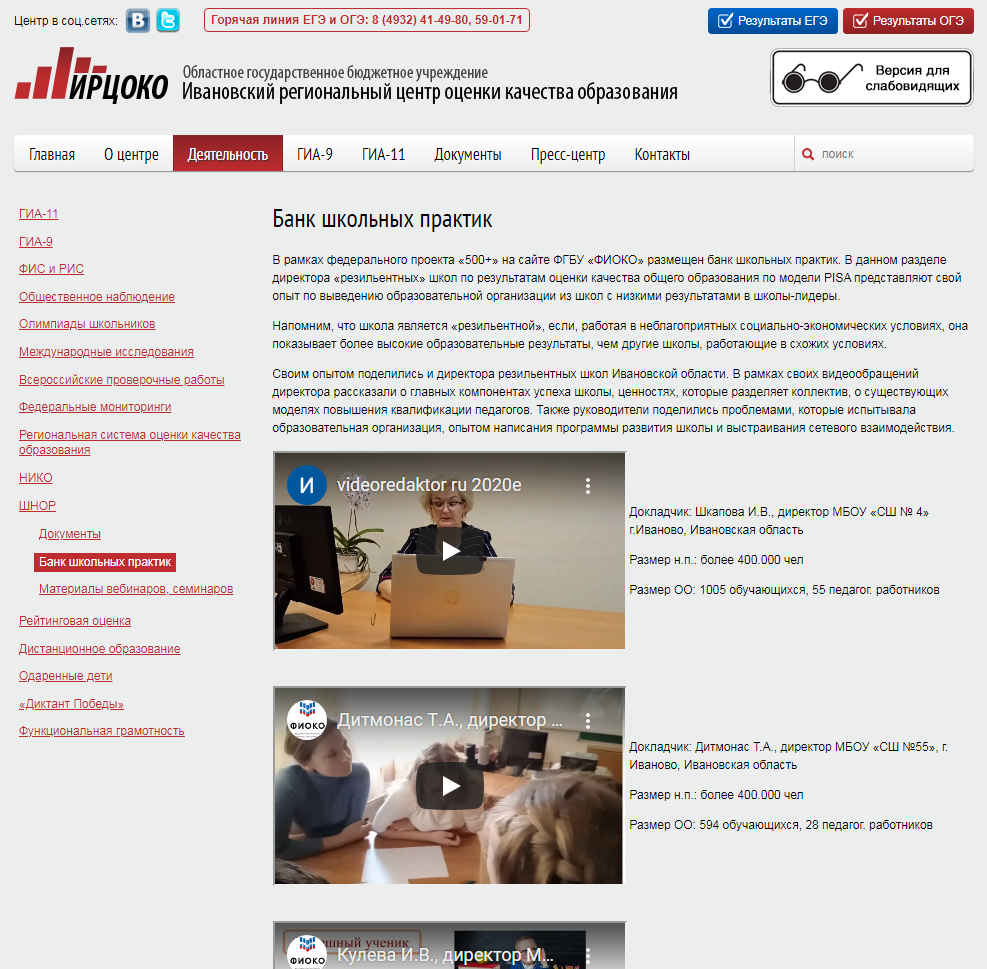 15
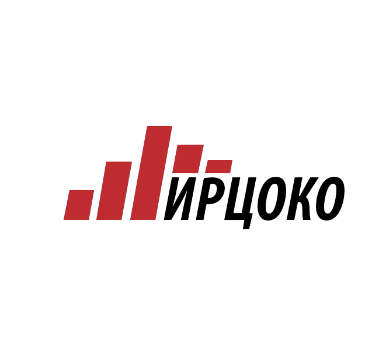 Областное государственное бюджетное учреждение «Ивановский региональный центр оценки качества образования»
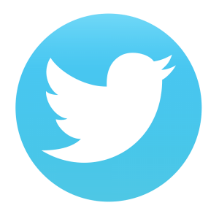 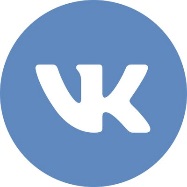 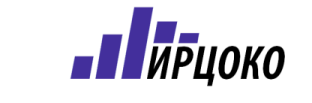 Сайт Центра
www.ivege.ru
Твиттер
twitter.com/centre_inf
ВКонтакте
vk.com/ircoko
Вилесова Ольга Борисовна, директор
Грушанская Татьяна Владимировна, заместитель директора
Сайт: http://ivege.ru
E-mail: ege-iv@345000.ru
Телефоны:  (8-4932) 42-26-61, 58-55-06, 59-01-71
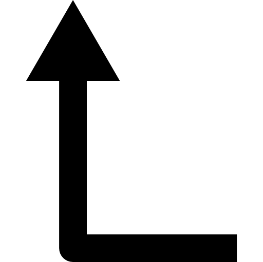 16